Modernizing the geometric reference frame


Daniel R. Roman (acting Chief Geodesist)
Stephen Hilla (GRD Chief)
Kevin Choi (CORS Branch Chief)


NOAA’s National Geodetic Survey
April 24, 2017
Geospatial Summit, Silver Spring        Modernizing the geometric reference frame
1
Outline
Key Elements
Four New Frames
Euler Poles
NEV or IFV (hor. & vert.)
Velocity Models or DIY
NADCON 5.0
Poll Questions
April 24, 2017
Geospatial Summit, Silver Spring        Modernizing the geometric reference frame
2
Key Elements
Drawn from Blueprint Part 1 (forthcoming)
Will be tied to most recent ITRF (2020?)
Epoch date TBD – likely 2020.0
Four Frames: North America, Pacific, Caribbean, and Mariana
At epoch date, all frames identical to ITRF
Then each frame rotates about an Euler pole
Velocity models describe motion in frame
Access to the four frames via OPUS tool
April 24, 2017
Geospatial Summit, Silver Spring        Modernizing the geometric reference frame
3
NSRS Modernization: Four New Frames
The New:
The North American Terrestrial Reference Frame of 2022 
	(NATRF2022)

The Caribbean Terrestrial Reference Frame of 2022 
	(CTRF2022)

The Pacific Terrestrial Reference Frame of 2022 
	(PTRF2022)

The Mariana Terrestrial Reference Frame of 2022 
	(MTRF2022)
The Old:
NAD 83(2011)

NAD 83(PA11)

NAD 83(MA11)
April 24, 2017
Geospatial Summit, Silver Spring        Modernizing the geometric reference frame
4
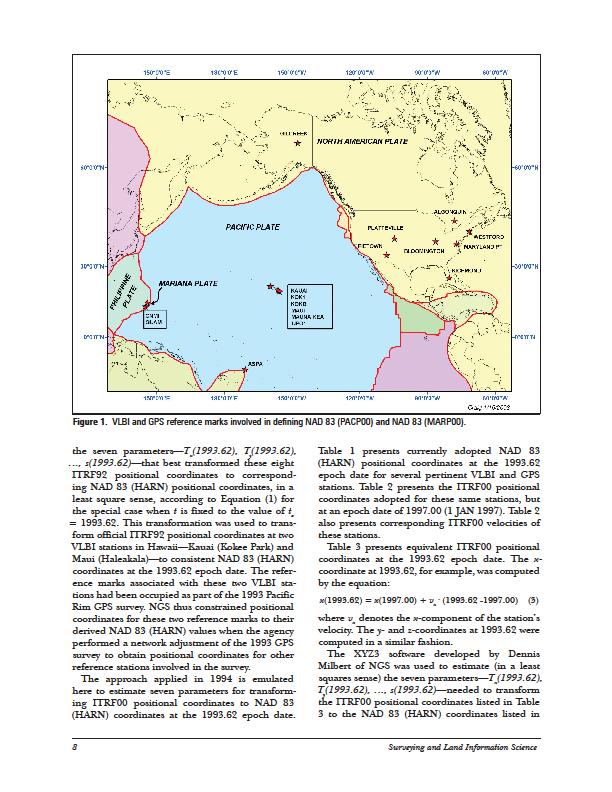 Four Frames/Plates in 2022
NATRF2022
MTRF2022
CTRF2022
PTRF2022
Image from Snay 2003
ION ITM 2017 Monterey CA   30 January - 02 February 2017
Session A1: Modernized and Emerging GNSS
5
Replacing the NAD 83’s
Three plate-(pseudo)fixed frames will be replaced with four plate-fixed reference frames
N. Amer., Pacific, Mariana, Caribbean(new!)
Remove long-standing non-geocentricity of NAD 83 frames
All four : identical to ITRFxx at a TBD epoch
2020.00?
All four : differ from ITRFxx by plate rotation only
Updated Euler Pole determination for rigid plate only
April 24, 2017
Geospatial Summit, Silver Spring        Modernizing the geometric reference frame
6
Plate-(pseudo)fixed frames
NAD 83(2011) minus NAD 83(NSRS2007)
NAD 83(NSRS2007)
Epoch 2002.0

NAD 83(2011)
Epoch 2010.0


If NAD 83 were truly “plate
fixed” then an 8 year 
epoch change would not
yield the systematic 
plate rotation seen here.

(*)TRF2022 will determine
a new Euler Pole rotation
for each of 4 plates.
April 24, 2017
Geospatial Summit, Silver Spring        Modernizing the geometric reference frame
7
(*)=NA, C, T or P
NAD 83’s non-geocentricity
Earth’s Surface
fNAD83 – fITRFxx 
lNAD83 – lITRFxx 
hNAD83 – hITRFxx 
      all vary 
smoothly by latitude 
and longitude
hNAD83
hIGSxx
same
GRS-80
ellipsoid
ITRFxx origin
~2.2 m
NAD 83 origin
April 24, 2017
Geospatial Summit, Silver Spring        Modernizing the geometric reference frame
8
Each frame will 
get 3 parameters
Euler Pole Latitude
Euler Pole Longitude
Rotation rate (rad/yr)

Used to compute
time-dependent TRF2022 
coordinates from time-dependent ITRF coordinates.
April 24, 2017
Geospatial Summit, Silver Spring        Modernizing the geometric reference frame
9
[Speaker Notes: Give an extended discussion as to the nature of an Eluer pole and how it is determined.]
Fixed-Epoch Transformation NAD 83 to “2022”
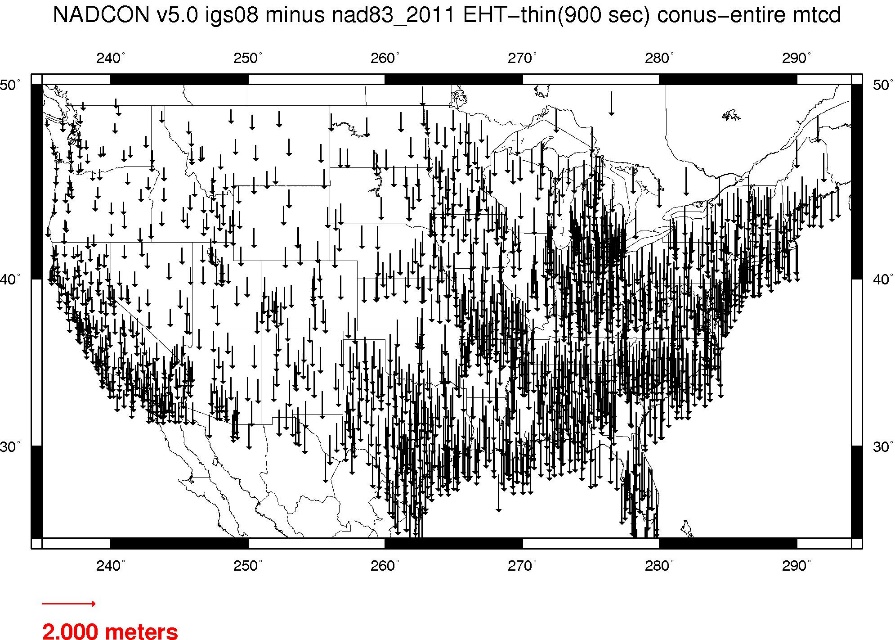 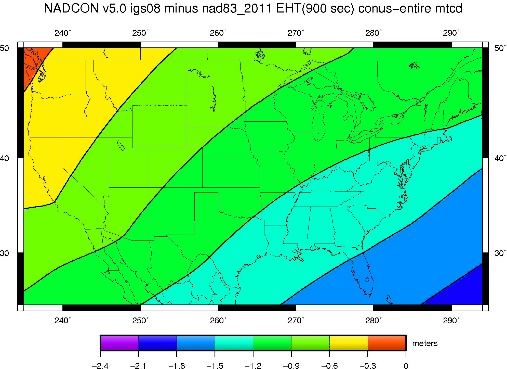 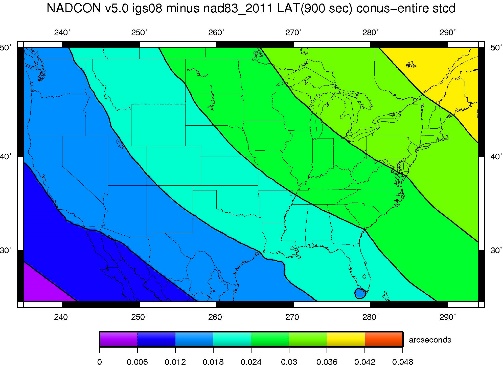 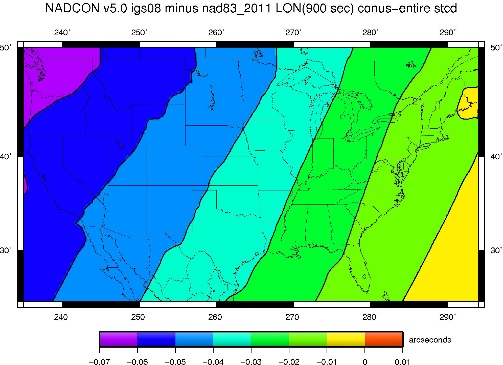 April 24, 2017
Geospatial Summit, Silver Spring        Modernizing the geometric reference frame
10
NATRF2022 frame is rigid and fixed to rigid part of the N.A. plate
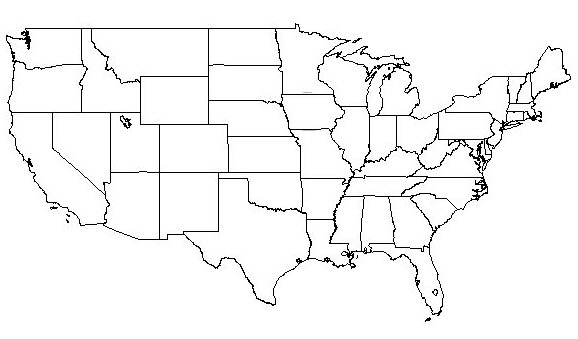 Non-rigid part of the N.A. plate 
(deformation) 
area
April 24, 2017
Geospatial Summit, Silver Spring        Modernizing the geometric reference frame
11
NATRF2022 coordinates over time(Remember:  The NATRF2022 frame is rigid)
Point on deforming part of plate
Point on rigid part of plate
l
l
t
t
April 24, 2017
Geospatial Summit, Silver Spring        Modernizing the geometric reference frame
12
NATRF2022 coordinates over time(Remember:  The NATRF2022 frame is rigid)
Point on deforming part of plate
Point on rigid part of plate
l
l
t
t
April 24, 2017
Geospatial Summit, Silver Spring        Modernizing the geometric reference frame
13
NATRF2022 coordinates over time(Remember:  The NATRF2022 frame is rigid)
Point on deforming part of plate
Point on rigid part of plate
l
l
t
t
April 24, 2017
Geospatial Summit, Silver Spring        Modernizing the geometric reference frame
14
NATRF2022 coordinates over time(Remember:  The NATRF2022 frame is rigid)
Point on deforming part of plate
Point on rigid part of plate
l
l
t
t
April 24, 2017
Geospatial Summit, Silver Spring        Modernizing the geometric reference frame
15
NEV or IFV
Euler poles mostly account for horizontal vel.
Remaining signal currently modeled by HTDP
HTDP complicated to maintain and only horizontal
So if not HTDP, then what?
A TBD velocity model needed for horizontal and vertical motions (e.g. 3D)
Non-Eulerian Velocity (NEV) vs. Intra-Frame Velocity (IFV)
Simplest solution is to grid CORS velocities
April 24, 2017
Geospatial Summit, Silver Spring        Modernizing the geometric reference frame
16
Horizontal velocities after Repro1
Note scale difference between West (10 mm/yr) and east (2 mm/yr)
April 24, 2017
Geospatial Summit, Silver Spring        Modernizing the geometric reference frame
17
Residual Horizontal Velocities CONUS – gridded CORS
Eastern CONUS will largely be resolved
Western CONUS has some anomalies
April 24, 2017
Geospatial Summit, Silver Spring        Modernizing the geometric reference frame
18
CORS Implied Vertical Velocities - Control
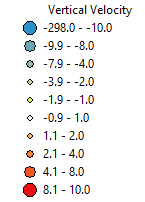 Courtesy Galen Scott
April 24, 2017
Geospatial Summit, Silver Spring        Modernizing the geometric reference frame
19
[Speaker Notes: Note that this is an expanded list beyond just CORS – some are of lesser quality. Still many systematic features point to regional impacts.]
CORS Implied Vertical Velocities – Heat Map
Courtesy Galen Scott
April 24, 2017
Geospatial Summit, Silver Spring        Modernizing the geometric reference frame
20
CONUS with 1+ mm/yr
Red is uplift, Blue is subsidence
Courtesy Galen Scott
April 24, 2017
Geospatial Summit, Silver Spring        Modernizing the geometric reference frame
21
CONUS with 2+ mm/yr
Red is uplift, Blue is subsidence
Courtesy Galen Scott
April 24, 2017
Geospatial Summit, Silver Spring        Modernizing the geometric reference frame
22
CONUS with 3+ mm/yr
Red is uplift, Blue is subsidence
Courtesy Galen Scott
April 24, 2017
Geospatial Summit, Silver Spring        Modernizing the geometric reference frame
23
CONUS with 4+ mm/yr
Red is uplift, Blue is subsidence
Courtesy Galen Scott
April 24, 2017
Geospatial Summit, Silver Spring        Modernizing the geometric reference frame
24
AK CORS Implied Vertical Velocities – Control
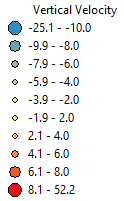 Courtesy Galen Scott
April 24, 2017
Geospatial Summit, Silver Spring        Modernizing the geometric reference frame
25
AK CORS Implied Vertical Velocities – Heat Map
Courtesy Galen Scott
April 24, 2017
Geospatial Summit, Silver Spring        Modernizing the geometric reference frame
26
How to use this information?
Assuming CORS spacing is sufficient – grid
Yields horizontal (NEV & GIA) plus vertical signal
Vertical important for orthometric heights: 
Ht = (ht0 + (t-t0)*dh/dt) - (Nt0 + (t-t0)*dN/dt)
Where Ht is orthometric height at desired time
ht0 is ellipsoidal height at epoch (maybe 2020.0)
Nt0 is geoid height at epoch
dh/dt is change in ellipsoid height over time
dN/dt is change in geoid height over time (GeMS)
April 24, 2017
Geospatial Summit, Silver Spring        Modernizing the geometric reference frame
27
Velocity Models or DIY
We will investigate sufficiency of gridded CORS
Concern is dynamic areas: horizontal & vertical
Will gridded CORS work in Alaska?
What if this isn’t enough?
Will look at other models to evaluate
Cost – benefit
What we can easily do in-house and support
increased complexity from outside models
Alternatively, users can model their own …
April 24, 2017
Geospatial Summit, Silver Spring        Modernizing the geometric reference frame
28
Time-Dependencies as a service:NATRF2022 and actual survey epochs
NAD 83 forcibly combined data spanning many years (using HTDP with no vertical modeling) to compute and find one height at one epoch.  

NATRF2022 will compute coordinates at survey epoch to show actual motion.

Even gridding surrounding CORS yields better subsidence rates than you have today.
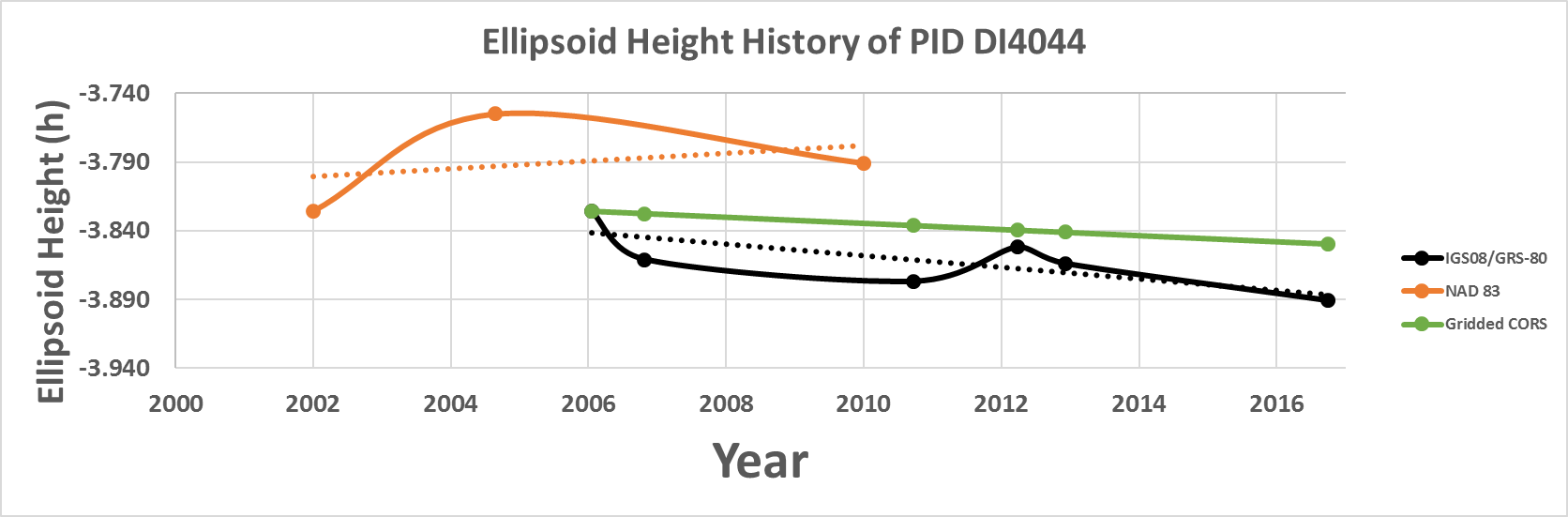 NAD 83        best estimate of dh/dt:  +2.8 mm / year
NATRF2022 best estimate of dh/dt:  -4.2 mm / year
April 24, 2017
Geospatial Summit, Silver Spring        Modernizing the geometric reference frame
29
CORS best estimate of dh/dt:  -2.2 mm / year
[Speaker Notes: Potential outline and speaker assignments; can be adjusted as needed.]
Time Dependencies as a service:Intra-plate motions
April 24, 2017
Geospatial Summit, Silver Spring        Modernizing the geometric reference frame
30
[Speaker Notes: DI4044 STATE/COUNTY- LA/EAST BATON ROUGE]
NADCON 4.2 in the new Geodetic Toolkit
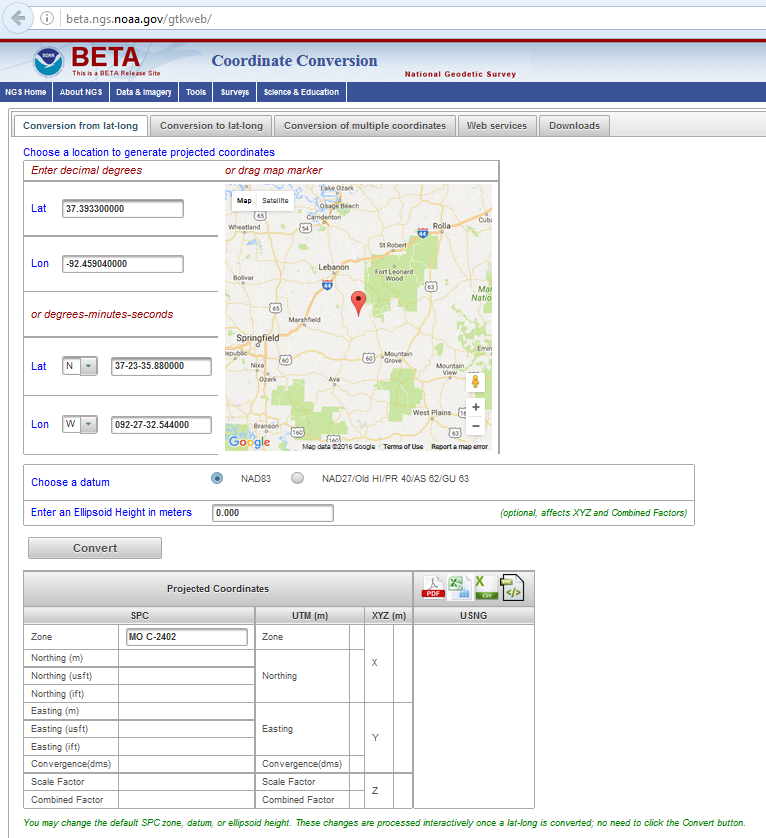 https://beta.ngs.noaa.gov/gtkweb/
April 24, 2017
Geospatial Summit, Silver Spring        Modernizing the geometric reference frame
31
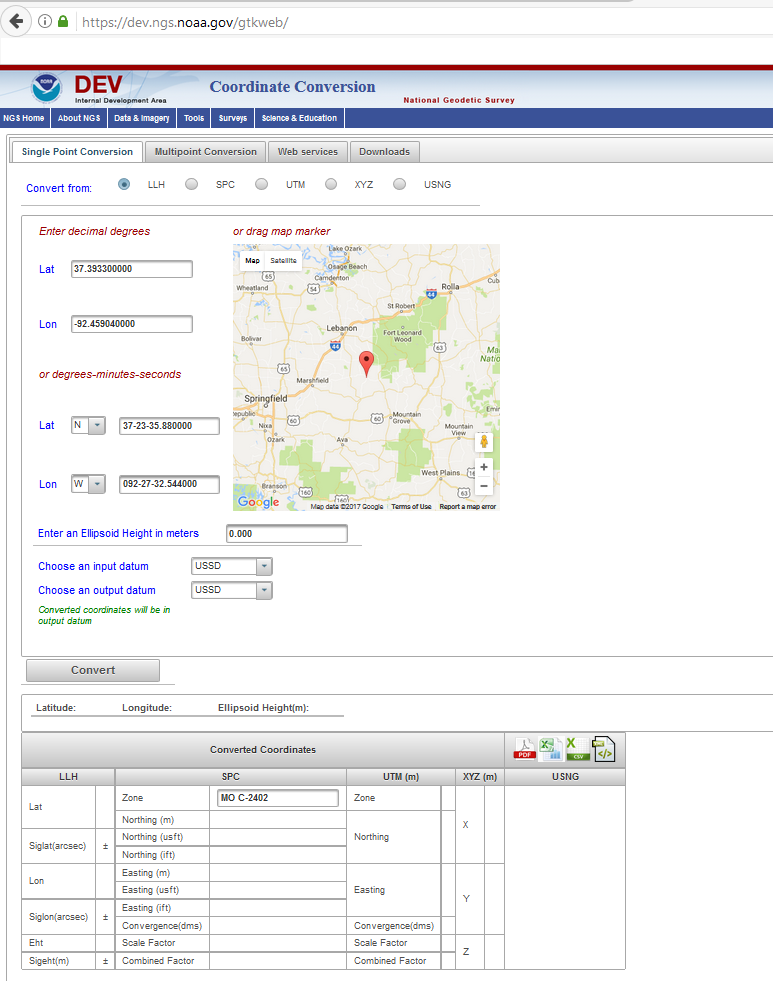 The new Geodetic Toolkitwith NADCON 5.0
https://dev.ngs.noaa.gov/gtkweb/
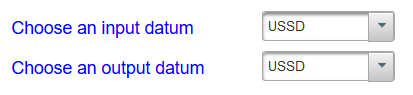 April 24, 2017
Geospatial Summit, Silver Spring        Modernizing the geometric reference frame
32
[Speaker Notes: COMING SOON TO BETA!!]
NAD 83 (2011)
Allowable Regions:
CONUS
Alaska
Hawaii
PR/VI
AS
Guam/CNMI
St. Paul
St. George
St. Lawrence
Notes:
f, l, h
xyz2plh
plh2xyz
SPC83
NAD 83
a,f (GRS 80)
X, Y, Z
SPC
USNG
UTMS
NAD 83
a,f (GRS 80)
USNG
UTM
USNG
NAD 83
X, Y, Z
Region:  CONUS

NADCON 5 connections in RED
2022
f, l, h
USSD
UTM
f, l, h
f, l, h
f, l, h
f, l, h
f, l, h
f, l, h
f, l, h
SPC
SPC
SPC
SPC
SPC
SPC
SPC
X, Y, Z
X, Y, Z
X, Y, Z
X, Y, Z
X, Y, Z
X, Y, Z
X, Y, Z
NAD 27
USNG
USNG
USNG
USNG
USNG
USNG
USNG
UTM
UTM
UTM
UTM
UTM
UTM
UTM
NAD 83 (2011)
NAD 83 (NSRS2007)
NAD 83 (1986)
NAD 83 (FBN)
NAD 83 (HARN)
April 24, 2017
Geospatial Summit, Silver Spring        Modernizing the geometric reference frame
34
Thank you!
Daniel R. Roman, acting Chief Geodesist Dan.Roman@noaa.gov 
Dru A. Smith, NSRS Modernization Manager Dru.Smith@noaa.gov
Stephen Hilla, Chief Geosciences Research Division Steve.Hilla@noaa.gov
Kevin Choi, Chief CORS Branch Kevin.Choi@noaa.gov
April 24, 2017
Geospatial Summit, Silver Spring        Modernizing the geometric reference frame
35
Up Next
Poll Questions

Q& A period
April 24, 2017
Geospatial Summit, Silver Spring        Modernizing the geometric reference frame
36